Les Bases de Données Réparties ORACLE
Introduction
Afin de connecter plusieurs BDDs on doit posseder un micanisme de communication entre ces BDDs, ce mecanisme doit permettre a un utilisateur dans un site A de travailler sur des donnees sur un site distant B.
Configuration Oracle
A l’aide d’Oracle Net Manager :
Configurer un processus d’écoute LISTENER
	a l’aide du commande netca 
-  Configurer un nom de service réseau.
Configurer un nom de service réseau
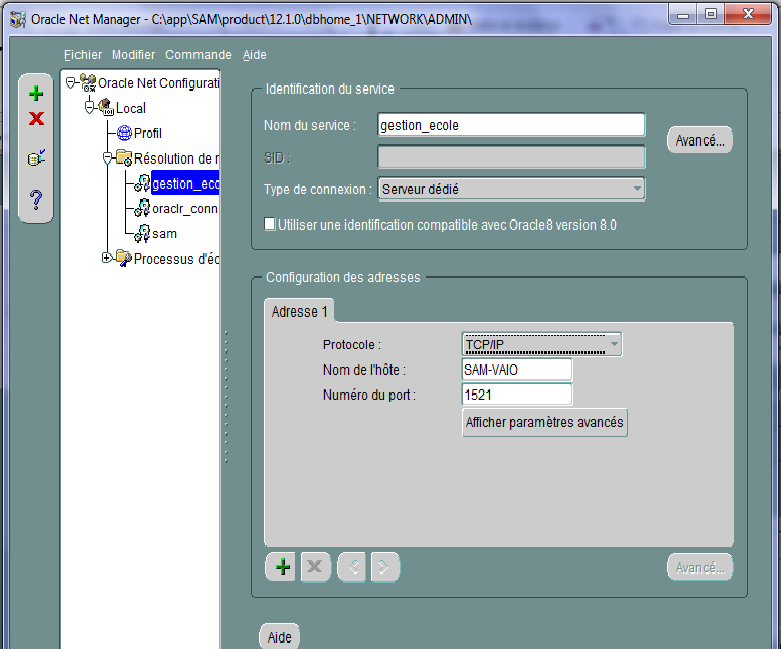 LES DATA BASE LINKS
Pour interroger une BD distante, il faut créer un lien de base de données. 
Un lien de base de données est un chemin unidirectionnel d'un serveur à un autre. En effet, un client connecté à une BD A, peut utiliser un lien stocké dans la BD A pour accéder à la BD distante B et vice versa.
LES DATA BASE LINKS
Lorsqu'un lien est référencé par une instruction SQL, Oracle ouvre une session dans la base distante et y exécute l'instruction. La session demeure ouverte au cas où elle serait de nouveau nécessaire.
En créant un lien de BD, on doit indiquer le nom du compte auquel on se connecte, le mot de passe de ce compte, et le nom de service associé à la base distante.
LES DATA BASE LINKS
Un lien est soit privé ou public. Seul l'utilisateur qui a crée un lien privé peut l'utiliser, alors qu'un lien public est utilisé par tous les utilisateurs de la base de données.
LES DATA BASE LINKS
CREATE [SHARED|PUBLIC|PRIVATE] DATABASE LINK NomLien CONNECT TO
CURRENT_USER
User IDENTIFIED BY password
USING connect_string
CURRENT_USER : Oracle utilise l'utilisateur courant pour ouvrir la session distante
SHARED : Lien partagé
connect_string: le nom du service représentant la base à laquelle on veut se connecter
Exemple
CREATE DATABASE LINK lien1
 CONNECT TO User1 
IDENTIFIED BY User1
USING ‘gestion' ;
Exemple
Exemple d'utilisation de Data Base Link :
Utilisateur User1 possede une table Table1
Un lien vers la BDD db_link
Select * from user1.Table1@db_link
Inserte into user1.Table1@db_link values (…..);
LE MECANISME DE REPLICATION
1. LA COMMANDE COPY
La première option consiste à répliquer régulièrement les données sur le serveur local au moyen de la commande COPY de SQL*Plus.
Exemple:
COPY FROM user1/password1@db_link1 TO user2/password2@db_link2
CREATE table _2
USING
SELECT * FROM table_1
WHERE ‘condition’ ;
Ici, la copie est faite du site référencé par db_link1 à db_link2
2. LES SNAPSHOTS
Afin de répliquer les données d'une table à l'autre, Oracle utilise le concept de SNAPSHOT ou clichés.
Un snapshot est une copie conforme d'une table située sur une base de donnée du système distribué. Il permet de diminuer les coûts réseau, en rendant local les données situées à distance. Afin d'assurer la cohérence de données, une mise à jour régulière et automatique est effectuée à partir du site d'origine ou MASTER.
2.A. TYPES DE SNAPSHOTS
On distingue deux principaux types de snapshots :
Les read-only snapshots
Ce sont les snapshots non modifiables à partir du site esclave, ils ne sont accessibles qu'en lecture.
Création de read only snapshots :
CREA TE SNAPSHOT nom_snapshot REFRESH FAST
STAR T with SysDate
NEXT SysDate+ 7
AS SELECT * FROM Employes@db_link;

Cette instruction crée un snapshot appelé nom_snapshot pour la table Employes avec un système de rafraîchissement rapide qui commence au moment courant et se reproduira chaque 7 jours.
Les updateable snapshots
Les updateables snapshots ou snapshots de mise à jour peuvent être directement modifiés. Dans ce cas, les données mises à jour à leur niveau sont répliquées vers le site Master lors du processus de rafraîchissement.
Création de updateable snapshot
CREA TE SNAPSHOT nom_snapshot REFRESH FAST
START with SysDate
NEXT SysDate+ 7
FOR update query rewrite
AS SELECT * FROM Employes@db_link;
2.B. RAFFRAICHISSEMENTS
On distingue trois principaux modes de rafraîchissement pour un snapshot :
Rapide
Le mode rapide indiqué par la clause FAST permet de faire un rafraîchissement en tenant compte seulement des mises à jour effectuées sur le site Maître. Dans ce cas, un SNAPSHOT LOG doit être crée pour la table Maître afin de noter les différents changements subvenus qui seront répercutés sur le snaphot.
Complet
Ici, à chaque rafraîchissement, toute la table est transférée. Ce mode est obligatoire pour les snapshots complexes et est indiqué par COMPLETE
Forcé
Dans le mode FORCE, un rafraîchissement rapide est d'abords tenté ; s'il ne marche pas le rafraîchissement complet est effectué.
Temps de rafraîchissements
Le rafraîchissement peut se déclencher de plusieurs manières : 
Sur demande : ON DEMAND
Sur validation : ON COMMIT
De façon périodique : START WITH sysdate NEXT sysdate+n
3. VUES MATERIALISEES
Une vue matérialisée est comme son nom l'indique, une vue réelle d'une ou de plusieurs tables. C'est-à-dire Oracle crée une représentation physique de la vue. Ce terme est aussi utilisé dans la réplication
Création d'une vue matérialisée
CREATE MATERIALIZED VIEW nom_vue_m aterialisée REFRESH FAST
START WITH sysdate
NEXT sysdate+ 1
AS SELECT * from Employes@db_link